Figure 1. Design: During the “attention” period, participants attended to 2 of the 4 changing gratings until they ...
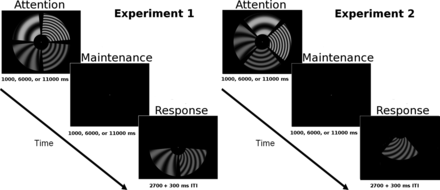 Cereb Cortex, Volume 24, Issue 2, February 2014, Pages 281–292, https://doi.org/10.1093/cercor/bhs313
The content of this slide may be subject to copyright: please see the slide notes for details.
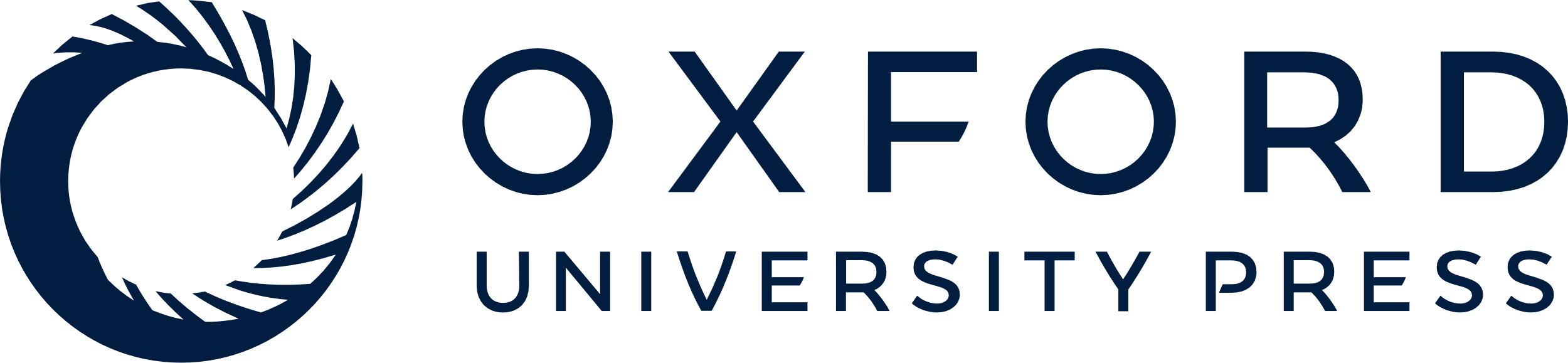 [Speaker Notes: Figure 1. Design: During the “attention” period, participants attended to 2 of the 4 changing gratings until they stopped. They were instructed to encode this final state of the gratings into memory and to maintain it in memory, during the following variable interval (the “maintenance” period). Finally, in the response period, the participants were presented with either the 2 remembered gratings in their respective locations (Experiment 1—spatial prospective attention), or with a single grating presented centrally (Experiment 2—no spatial prospective attention). Participants had to respond whether the gratings were identical or whether one of them had changed.


Unless provided in the caption above, the following copyright applies to the content of this slide: © The Author 2012. Published by Oxford University Press. All rights reserved. For Permissions, please e-mail: journals.permissions@oup.com]
Figure 2. MVPA procedure summarized. (Top left) Voxel-wise activation values (e.g. betas) are extracted from a brain ...
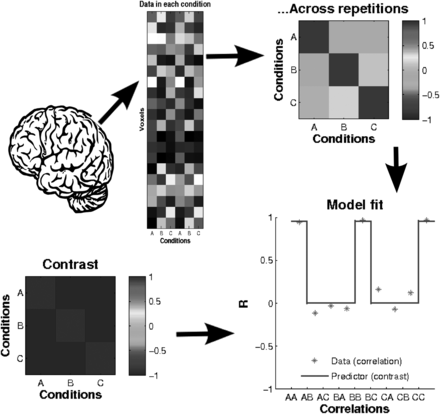 Cereb Cortex, Volume 24, Issue 2, February 2014, Pages 281–292, https://doi.org/10.1093/cercor/bhs313
The content of this slide may be subject to copyright: please see the slide notes for details.
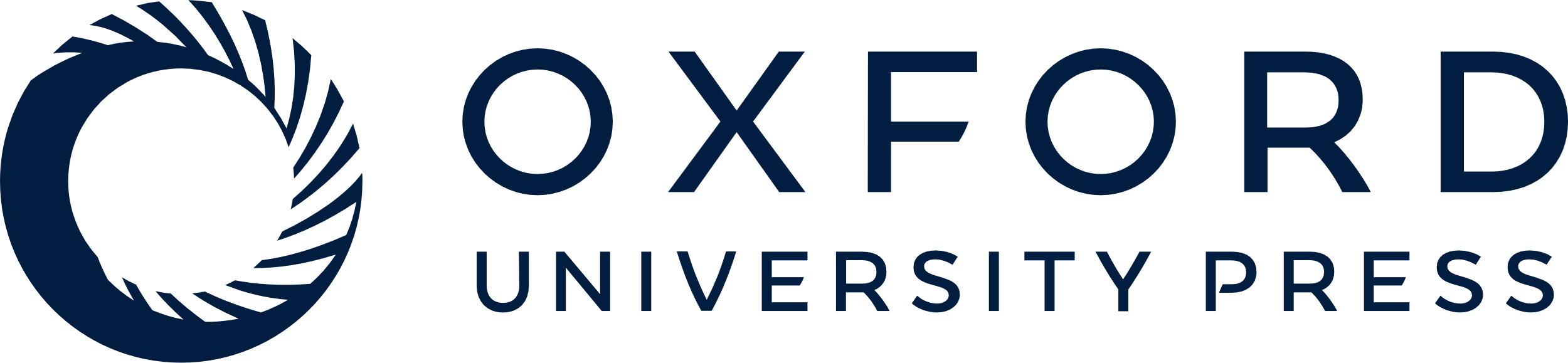 [Speaker Notes: Figure 2. MVPA procedure summarized. (Top left) Voxel-wise activation values (e.g. betas) are extracted from a brain region for a number of conditions (A, B, C) repeatedly (twice in this simplified example). (Top right) The similarity (e.g. correlation) between voxel-wise activation values across conditions is obtained, ultimately yielding a condition-by-condition matrix for each repetition-by-repetition comparison. (Bottom left) A model of the expected similarity values constitutes a contrast matrix. (Bottom right) The prediction made by the contrast matrix is fitted to the actual data, yielding a statistic of the information present in the pattern of activity of the brain region.


Unless provided in the caption above, the following copyright applies to the content of this slide: © The Author 2012. Published by Oxford University Press. All rights reserved. For Permissions, please e-mail: journals.permissions@oup.com]
Figure 3. Contrast matrices were constructed by considering 2 factors, the task epoch: attention (A), maintenance (M), ...
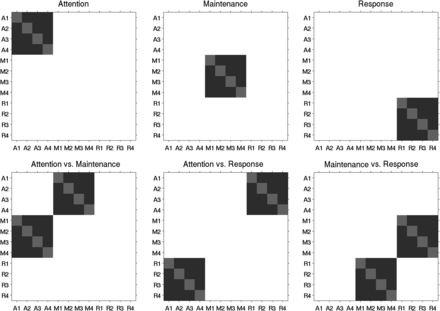 Cereb Cortex, Volume 24, Issue 2, February 2014, Pages 281–292, https://doi.org/10.1093/cercor/bhs313
The content of this slide may be subject to copyright: please see the slide notes for details.
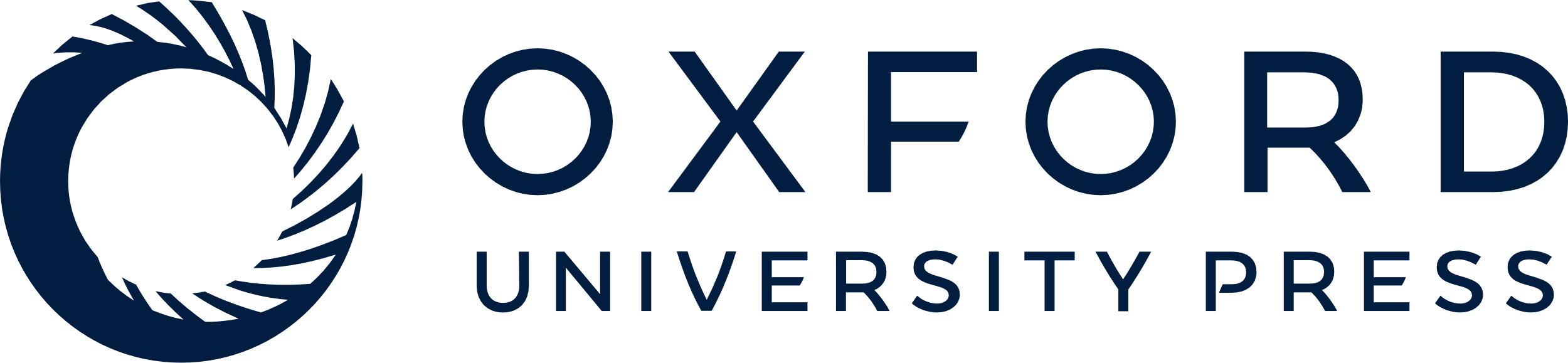 [Speaker Notes: Figure 3. Contrast matrices were constructed by considering 2 factors, the task epoch: attention (A), maintenance (M), and response (R); and the sector: Sector 1, 2, 3, or 4. The spatial coding contrast assumes a greater similarity for patterns within a sector (red) than across different sectors (blue). Spatial contrasts within each epoch are shown in the top row. The comparisons of spatial coding across the 3 epochs are displayed in the bottom row.


Unless provided in the caption above, the following copyright applies to the content of this slide: © The Author 2012. Published by Oxford University Press. All rights reserved. For Permissions, please e-mail: journals.permissions@oup.com]
Figure 5. Searchlight results for the spatial coding during attention (rows 1–2), memory maintenance (rows 3–4), and ...
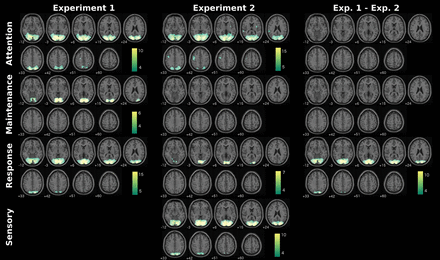 Cereb Cortex, Volume 24, Issue 2, February 2014, Pages 281–292, https://doi.org/10.1093/cercor/bhs313
The content of this slide may be subject to copyright: please see the slide notes for details.
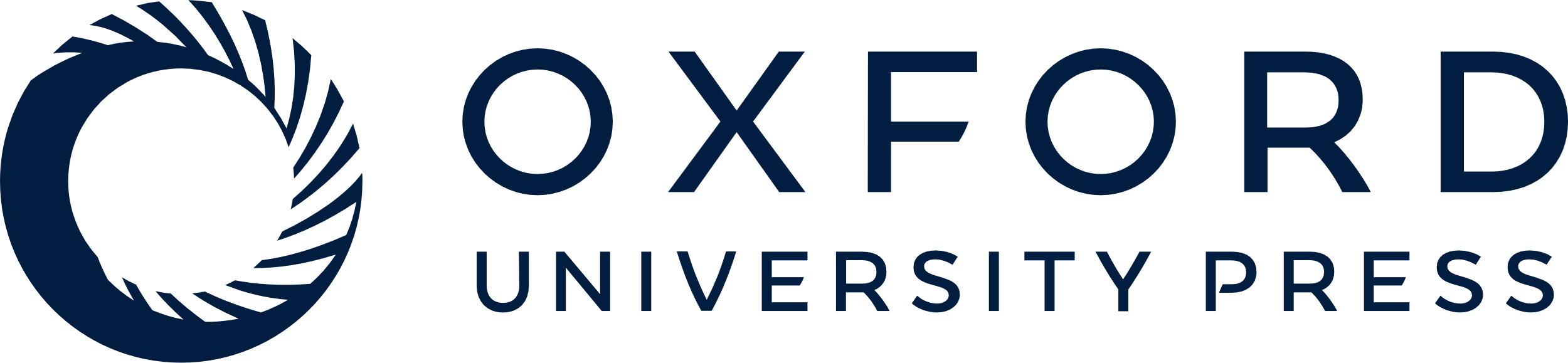 [Speaker Notes: Figure 5. Searchlight results for the spatial coding during attention (rows 1–2), memory maintenance (rows 3–4), and response (rows 5–6), for Experiment 1 (left), Experiment 2 (middle), and the difference (right) between them (here green indicates stronger information coding in Experiment 1 relative to Experiment 2). The results at the bottom of the middle row (rows 7–8) are for the sensory control performed in Experiment 2. Green colors show coded spatial information in those regions. All values are thresholded at 0.05 (FDR corrected for multiple comparisons).


Unless provided in the caption above, the following copyright applies to the content of this slide: © The Author 2012. Published by Oxford University Press. All rights reserved. For Permissions, please e-mail: journals.permissions@oup.com]
Figure 4. Bulk activity during attention (top 2 rows), memory maintenance (middle 2 rows), and response (bottom 2 rows) ...
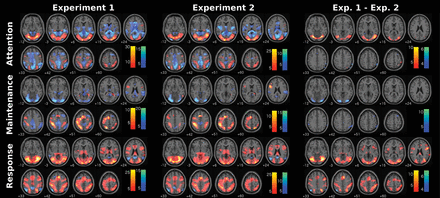 Cereb Cortex, Volume 24, Issue 2, February 2014, Pages 281–292, https://doi.org/10.1093/cercor/bhs313
The content of this slide may be subject to copyright: please see the slide notes for details.
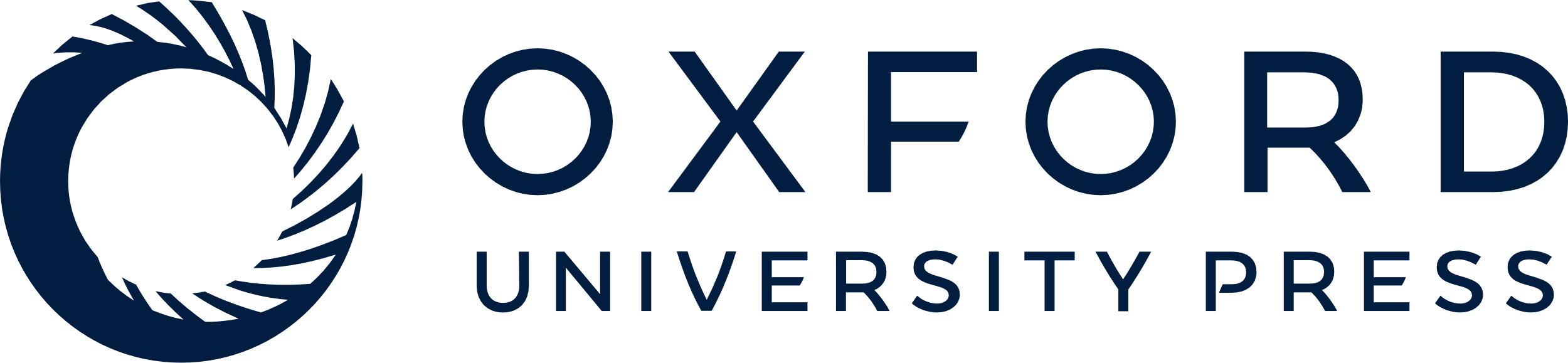 [Speaker Notes: Figure 4. Bulk activity during attention (top 2 rows), memory maintenance (middle 2 rows), and response (bottom 2 rows) for Experiment 1 (left), Experiment 2 (middle), and the difference (right) between them. Warm colors show bulk activation during each of the epochs, and cold colors show the respective deactivations (for the difference image activations and deactivations of Experiment 1 relative to Experiment 2). All values represent T-statistics and are thresholded at 0.05 (FDR corrected for multiple comparisons).


Unless provided in the caption above, the following copyright applies to the content of this slide: © The Author 2012. Published by Oxford University Press. All rights reserved. For Permissions, please e-mail: journals.permissions@oup.com]
Figure 6. A bar plot of spatial coding strength (this abstract measure is related to the difference in similarity ...
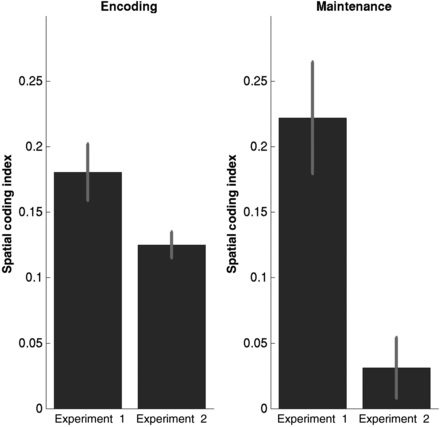 Cereb Cortex, Volume 24, Issue 2, February 2014, Pages 281–292, https://doi.org/10.1093/cercor/bhs313
The content of this slide may be subject to copyright: please see the slide notes for details.
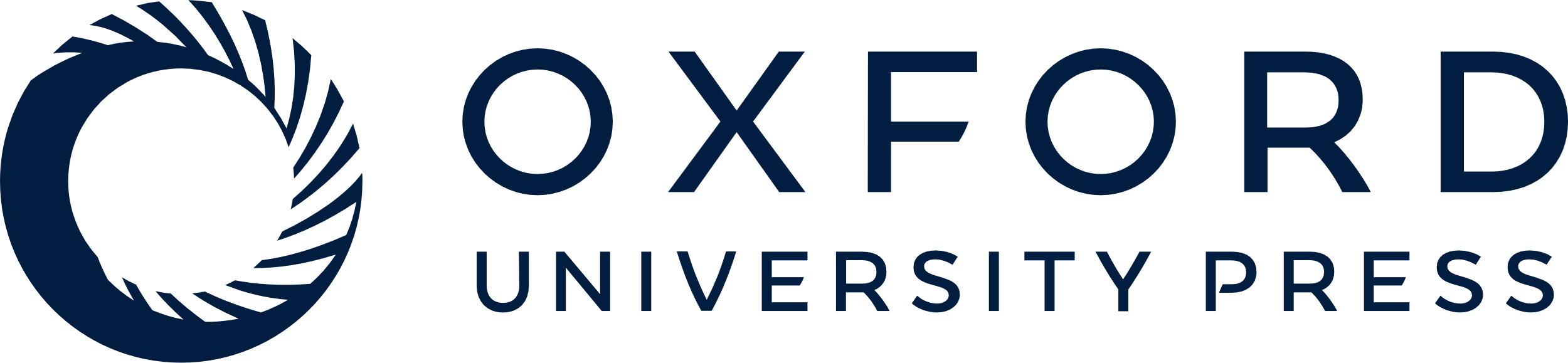 [Speaker Notes: Figure 6. A bar plot of spatial coding strength (this abstract measure is related to the difference in similarity values of the spatial coding contrast matrix, see Materials and Methods section) in the V1/V2 ROI for Experiments 1 and 2. Error bars depict standard error.


Unless provided in the caption above, the following copyright applies to the content of this slide: © The Author 2012. Published by Oxford University Press. All rights reserved. For Permissions, please e-mail: journals.permissions@oup.com]
Figure 7. Spatial coding index as a function of behavioral performance for encoding (left) and maintenance (right). ...
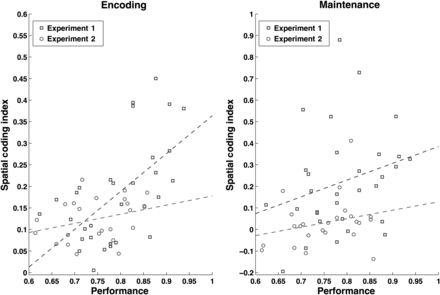 Cereb Cortex, Volume 24, Issue 2, February 2014, Pages 281–292, https://doi.org/10.1093/cercor/bhs313
The content of this slide may be subject to copyright: please see the slide notes for details.
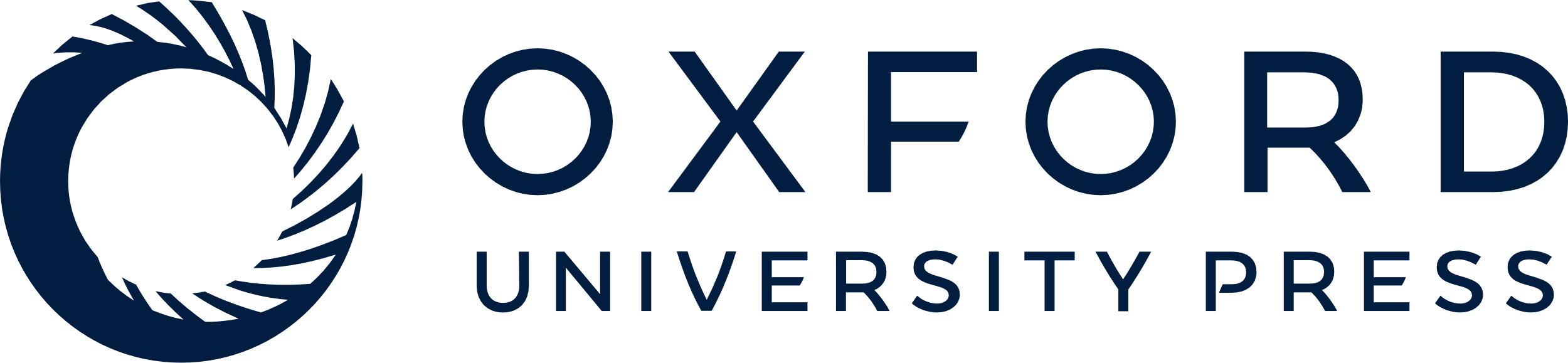 [Speaker Notes: Figure 7. Spatial coding index as a function of behavioral performance for encoding (left) and maintenance (right). Blue dots reflect participants of Experiment 1, while red dots reflect participants from Experiment 2. In the respective colors are also plotted the lines of best fit through the scatters of Experiments 1 and 2.


Unless provided in the caption above, the following copyright applies to the content of this slide: © The Author 2012. Published by Oxford University Press. All rights reserved. For Permissions, please e-mail: journals.permissions@oup.com]